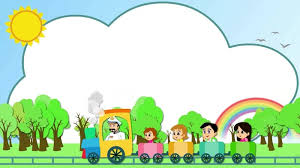 HOẠT ĐỘNG TẠO HÌNHChủ đề: Làm thiệp tặng cô 20/11Lớp 25-36 tháng
Mục đích yêu cầu:- Dạy trẻ kỹ năng bôi hồ dán các chi tiết ( hoa, lá, …) làm thành tấm thiệp tặng cô nhân dịp 20/11
Cô trò chuyện và giới thiệu thiệp mừng cô ngày 20/11
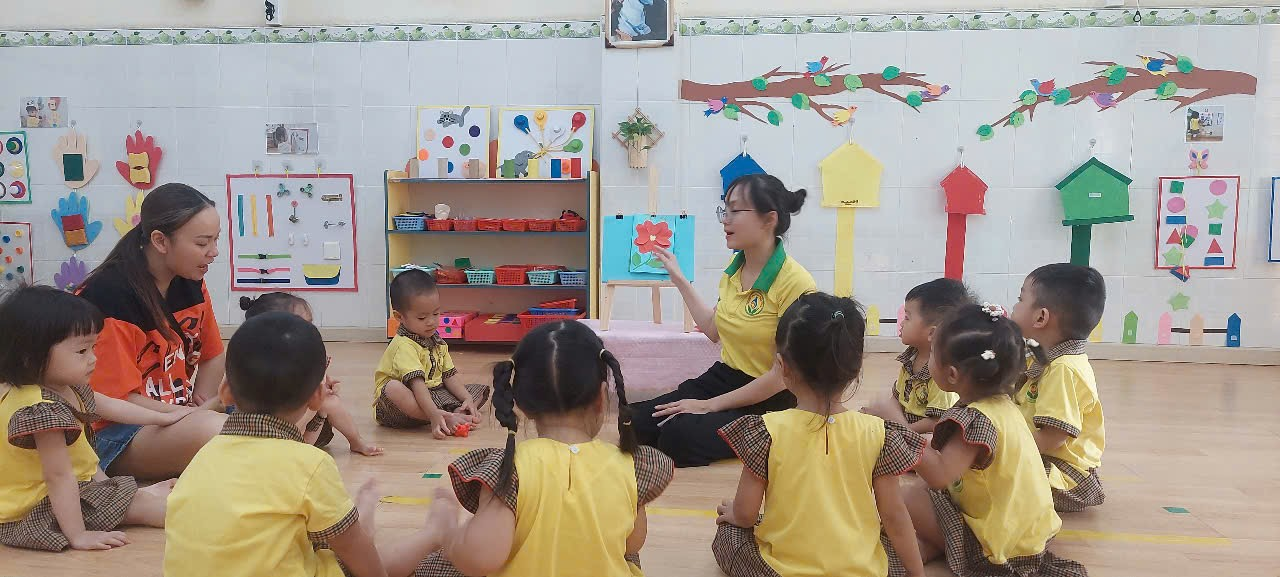 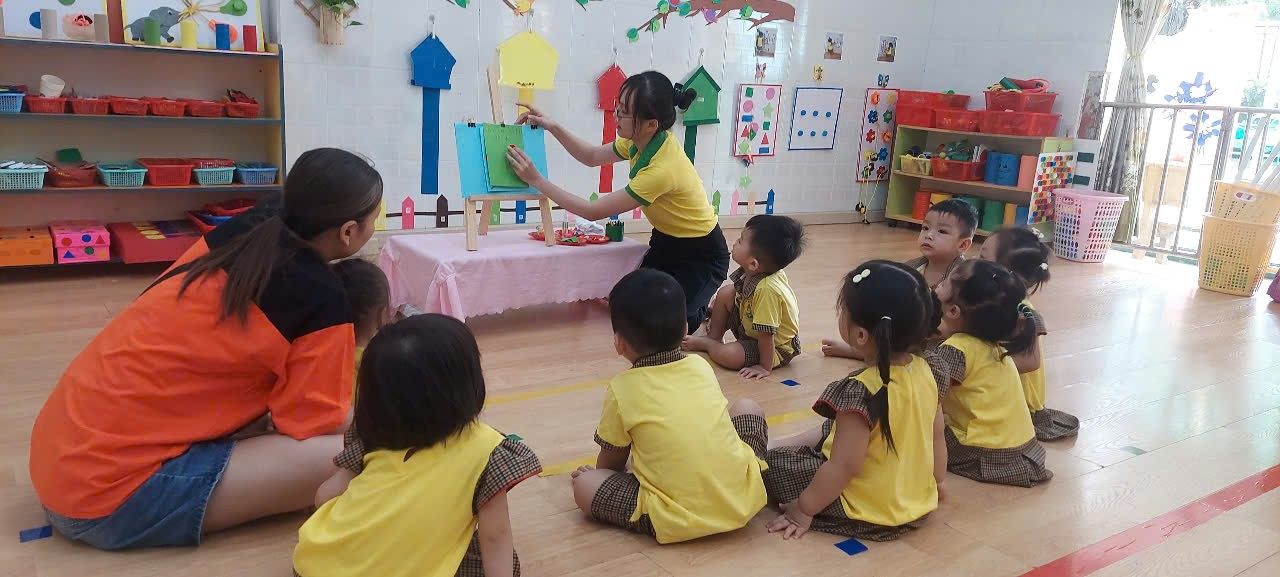 Cô và phụ huynh cùng hướng dẫn các con cách dán hoa, lá trang trí thiệp
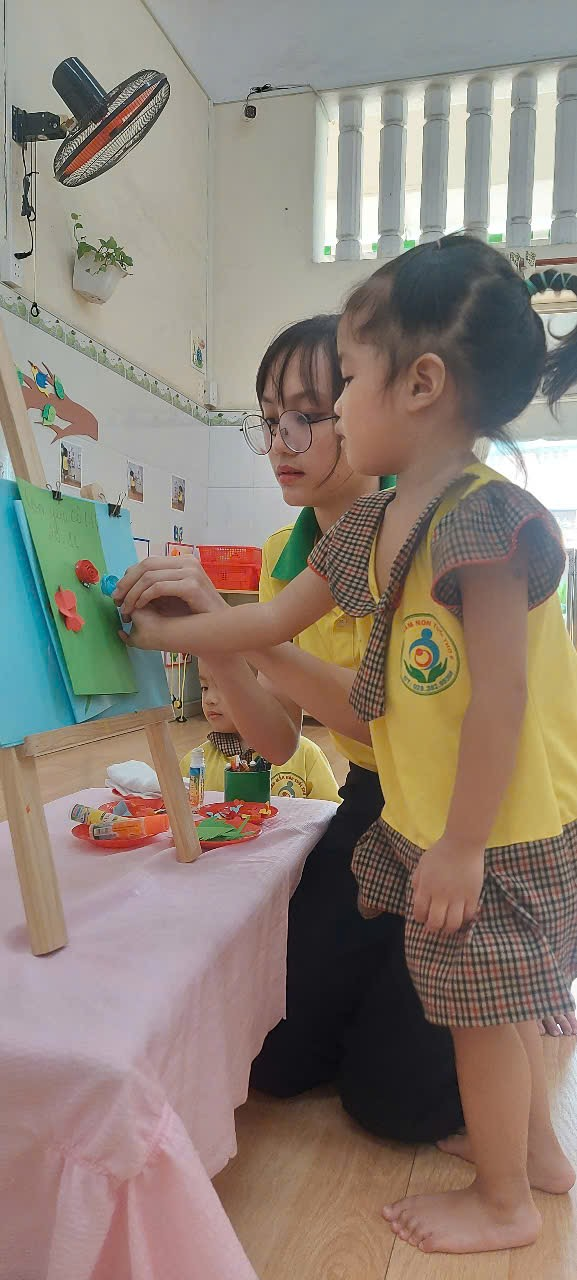 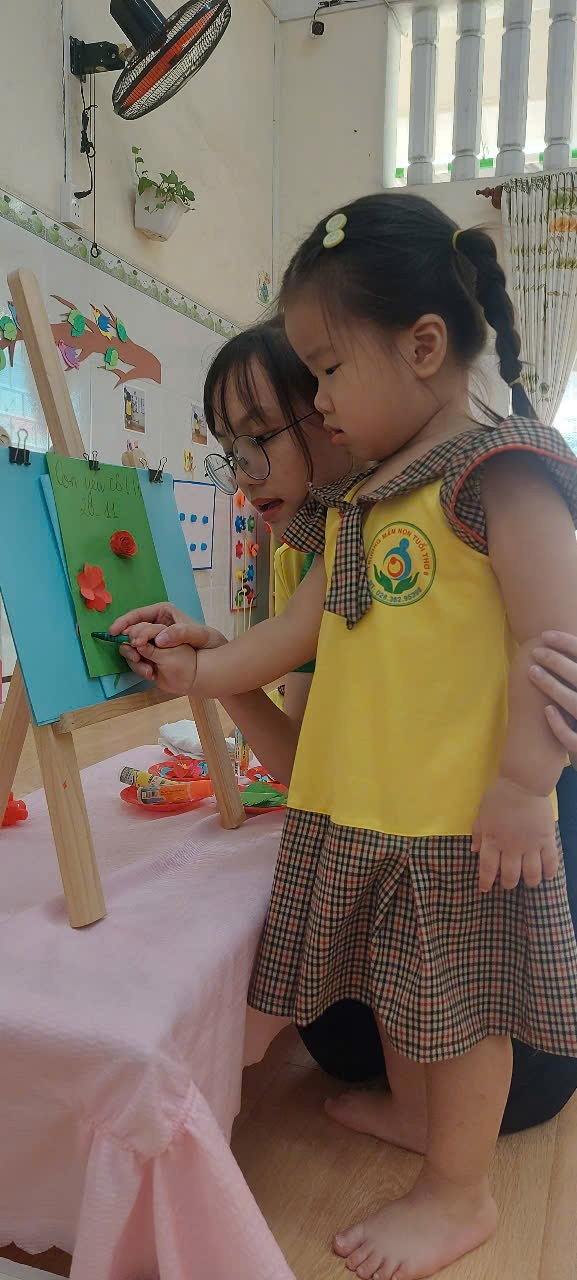 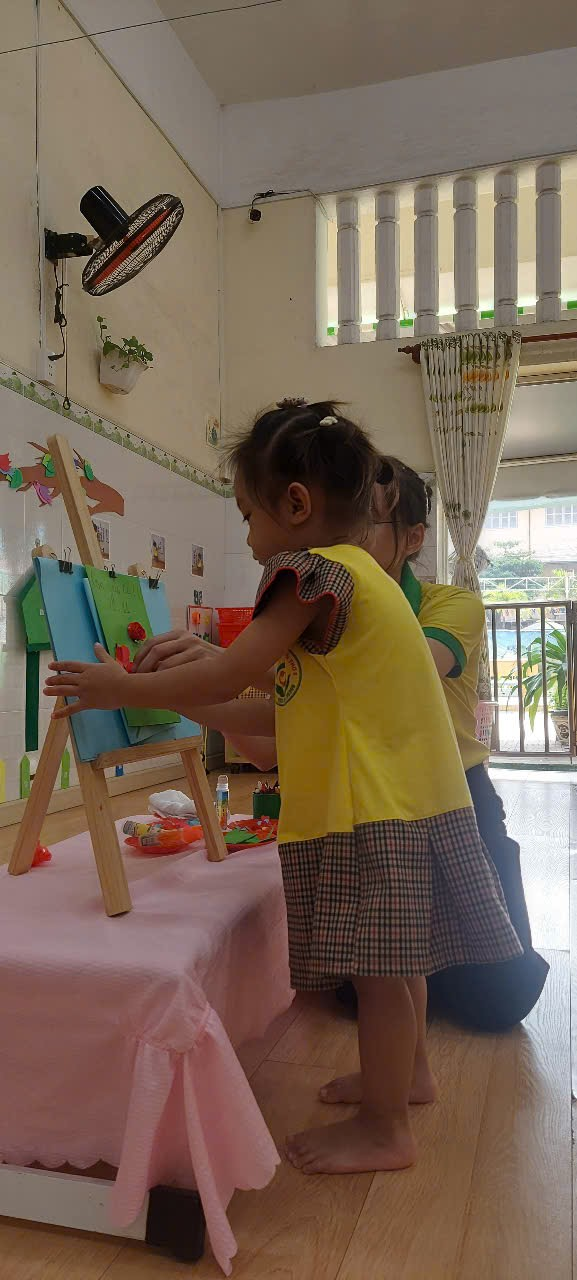 Các con chăm chú làm theo hướng dẫn của phụ huynh
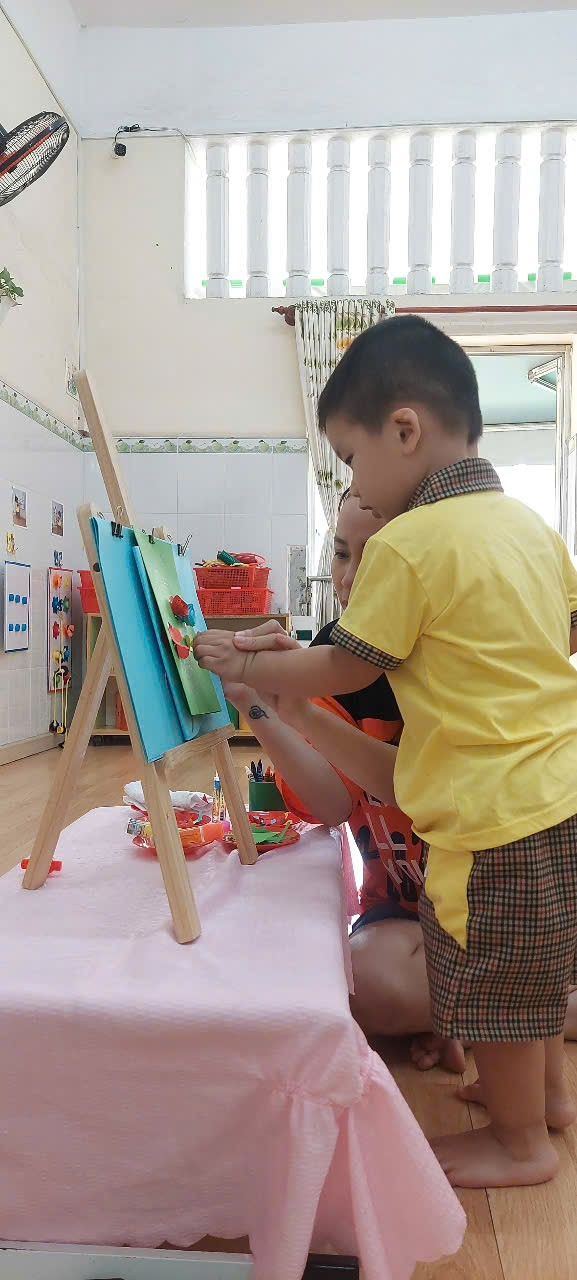 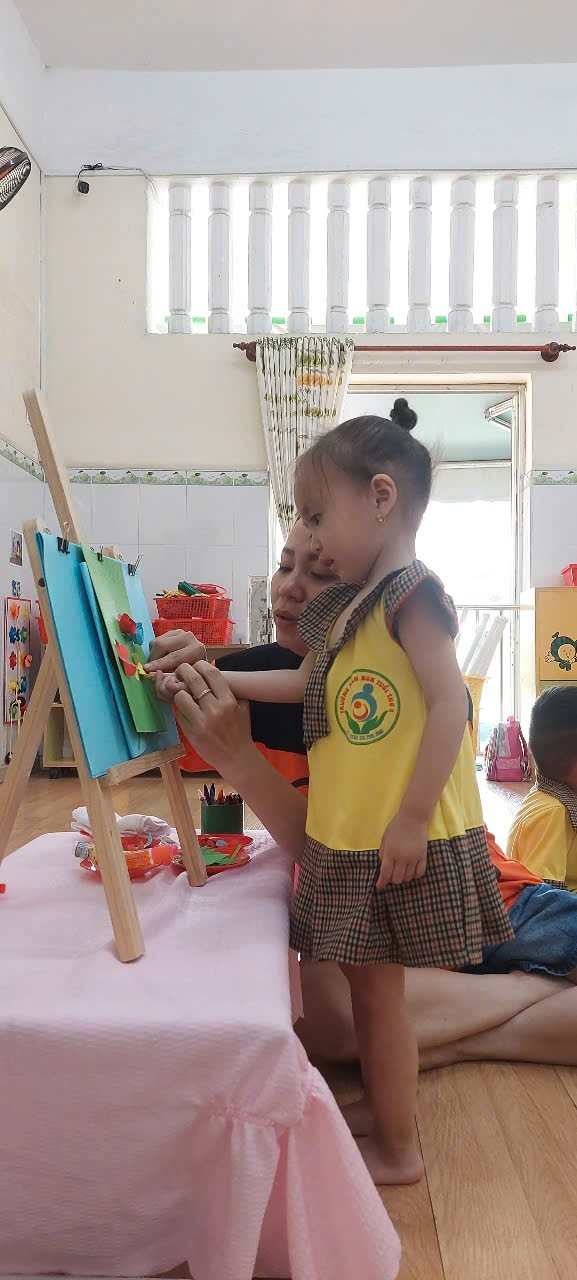 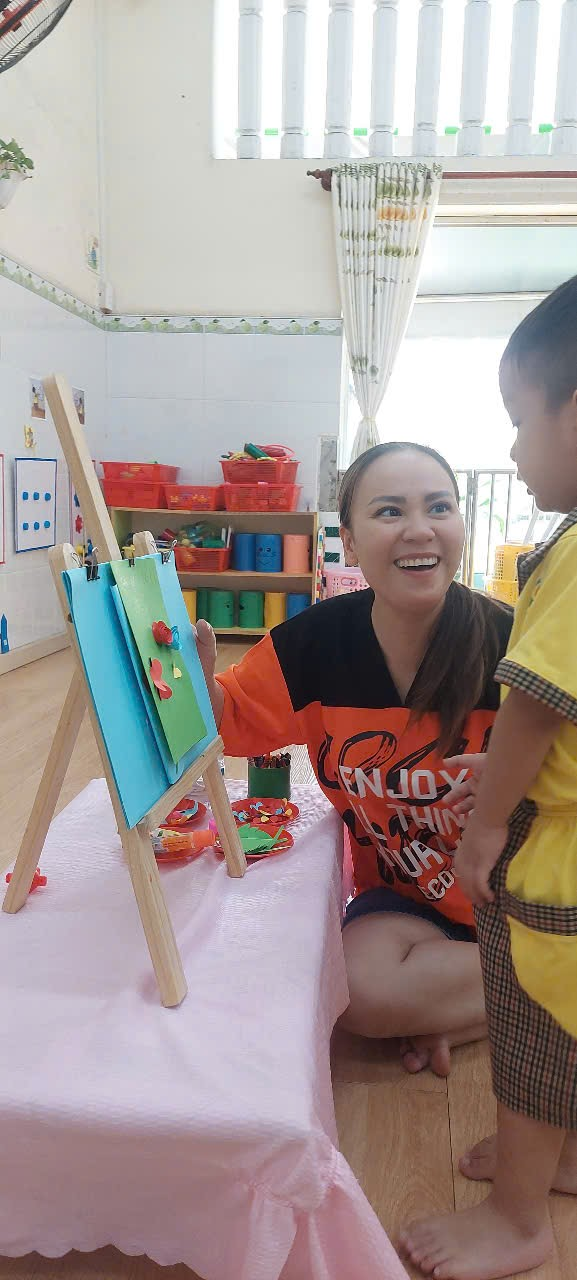 Các con vào bàn và cùng thực hiện làm thiệp với cô và các bạn
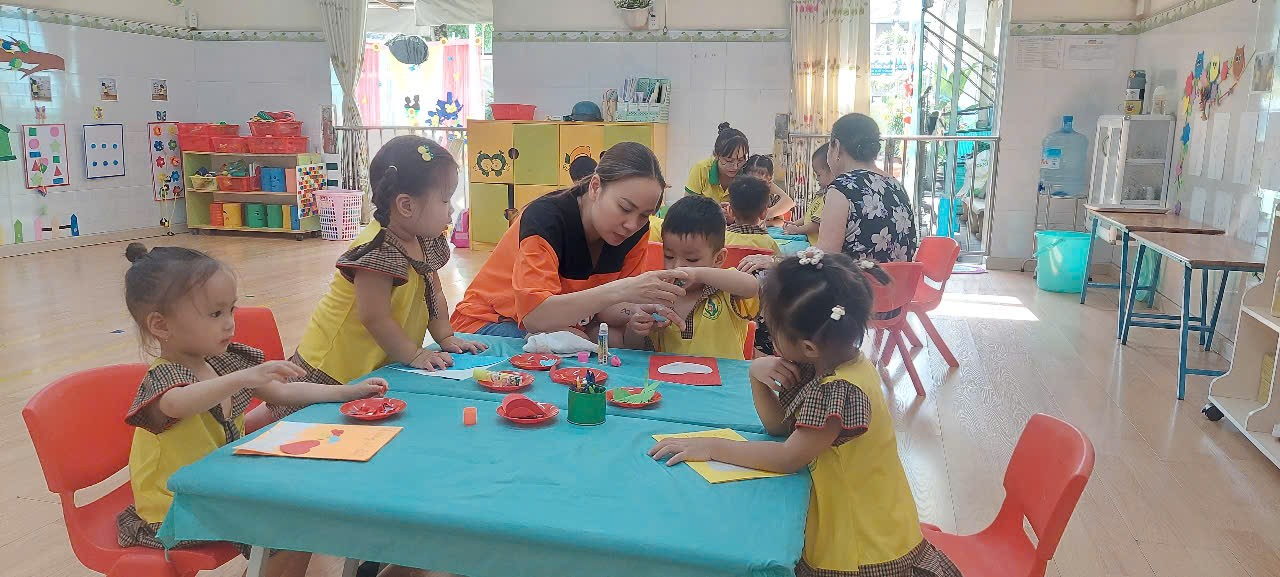 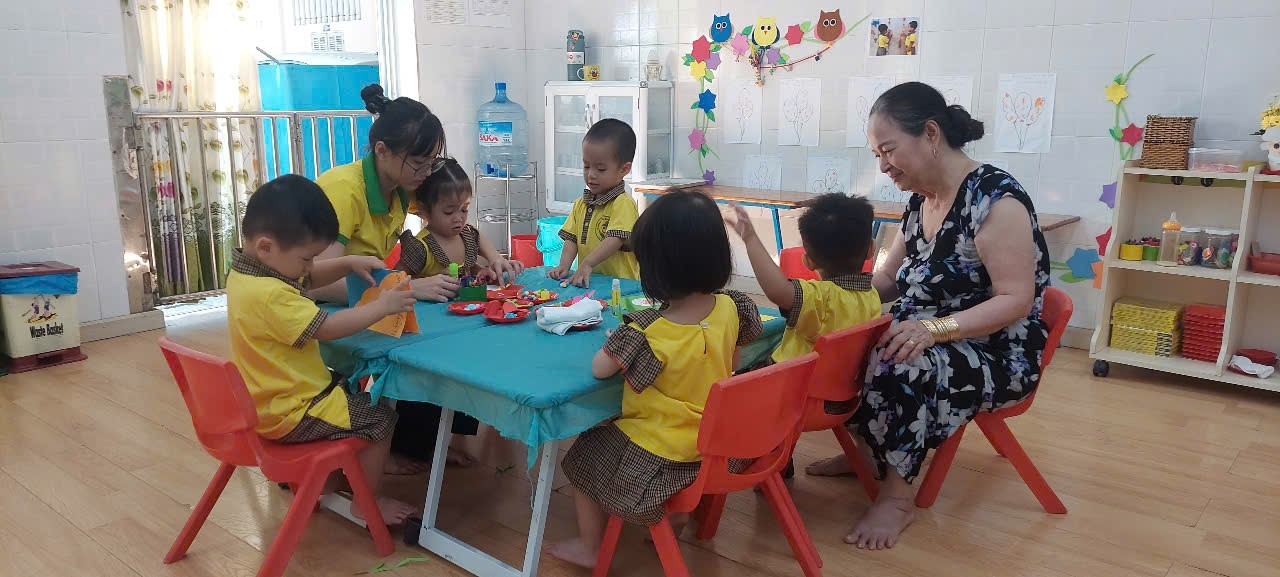 Con làm thiệp đẹp lắm cô ơi….
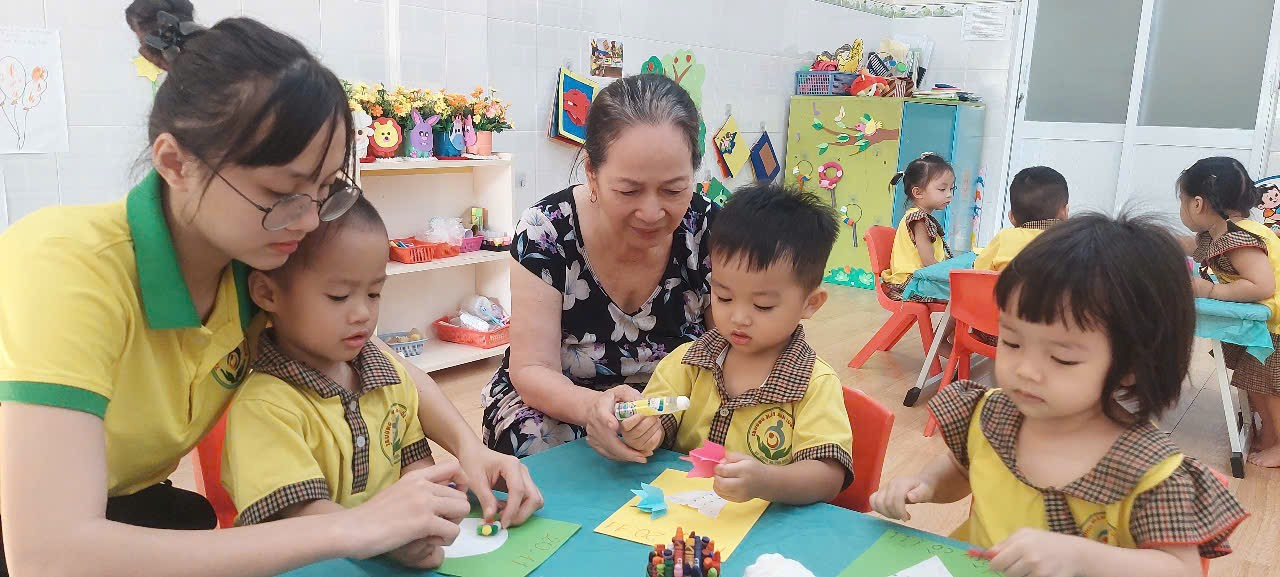 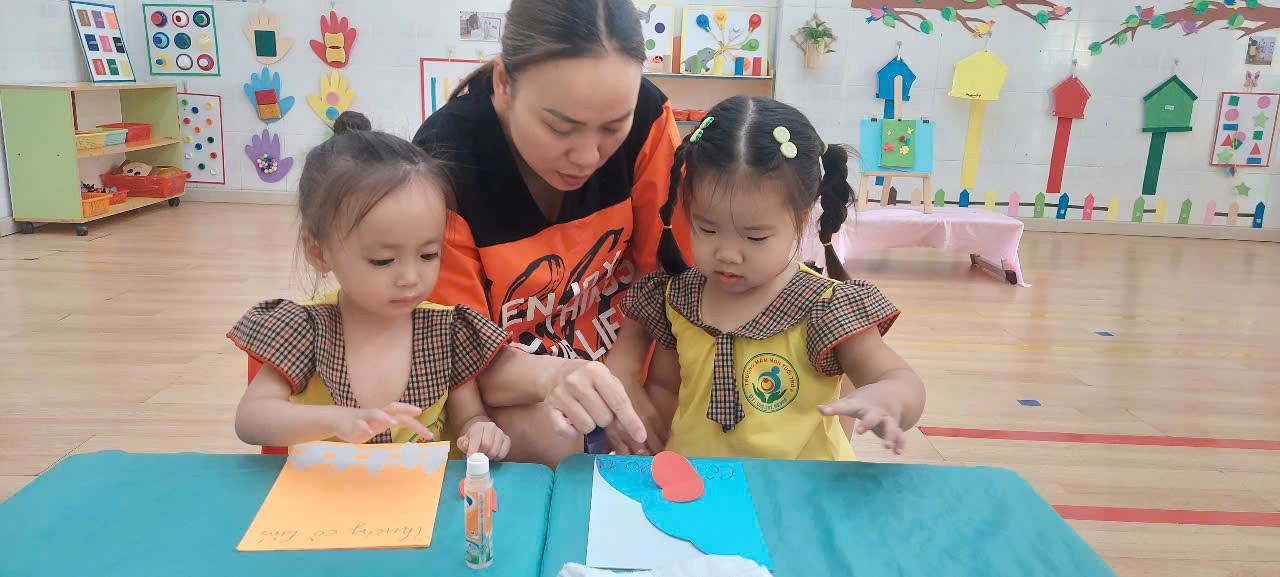 Bà của bạn Huy hướng dẫn bé làm thiệp
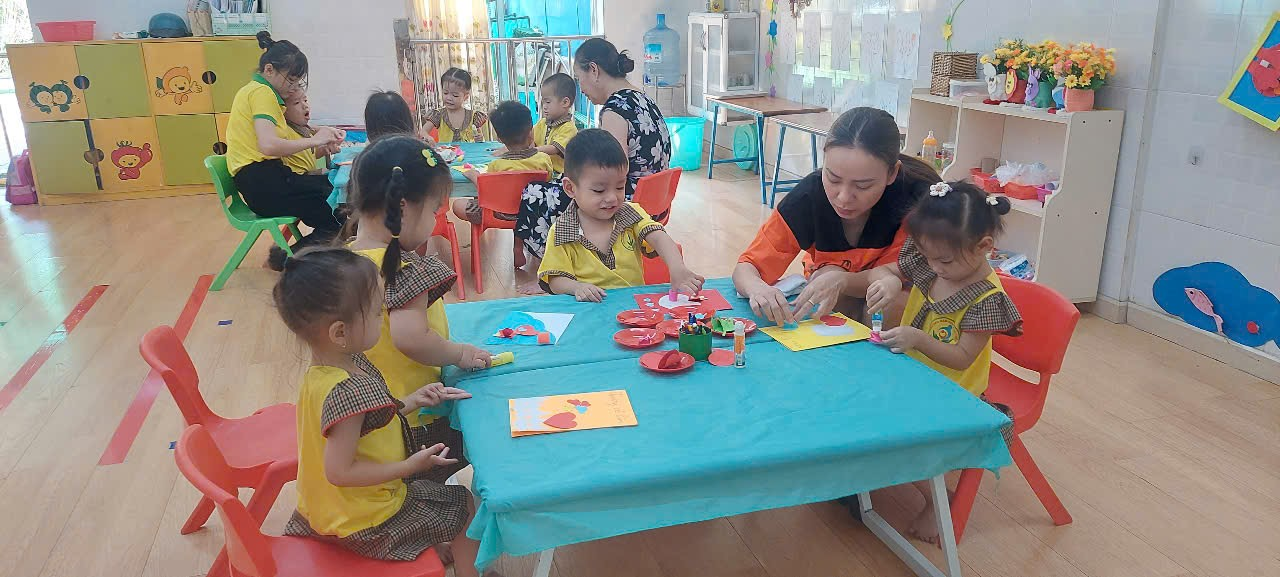 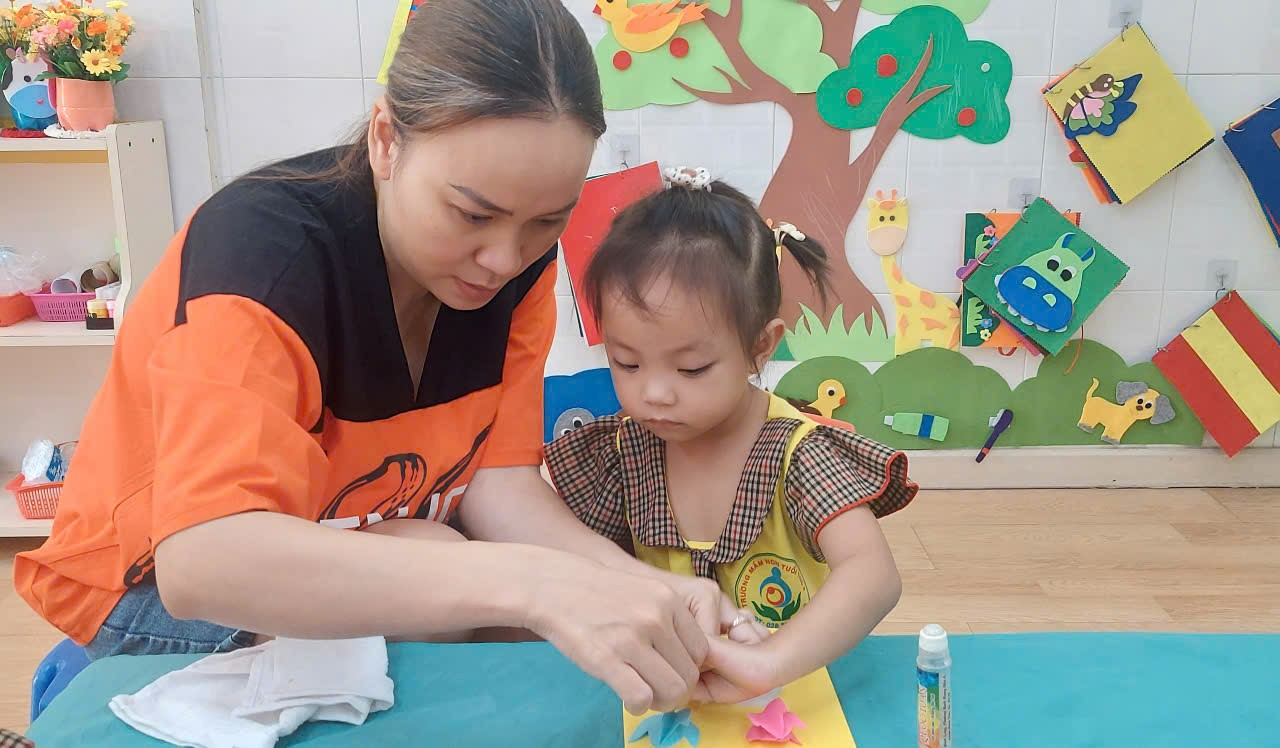 Con chăm chú thực hiện …
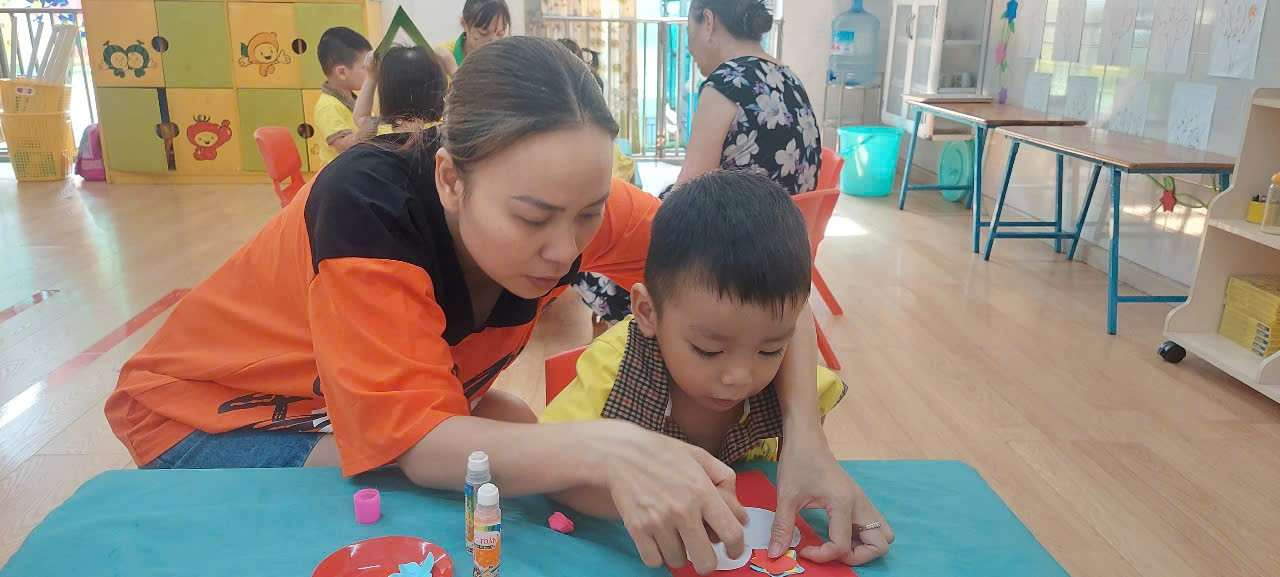 Và đây là những tấm thiệp xin đẹp các con tặng cô giáo của mình
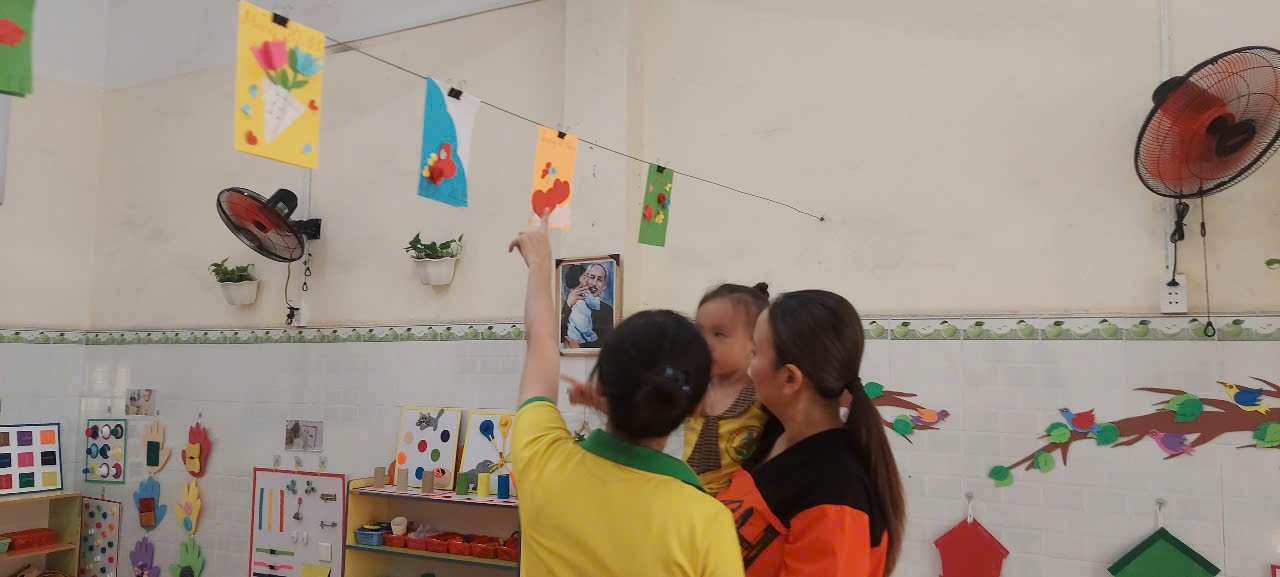